Welcome / Bienvenida/ Willkommen/Bienvenue
Ditch the hardcover notebook !
By Tina Killackey
Contact via Twitter 
@Tkillackey
@DeutschPrez
http://www.lcdsandrine.com/presentation-for-languages-initiative.html
Background
1:1 iPads since Sept 2013
Some training
Self-taught through trial and error
Several Apps initially
Now use 4/5 consistently
Content creation Apps
Well…maybe more than that
Notability: Overview
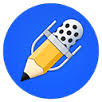 Powerful App
A virtual filing and folder system
Teacher and student
Flexible
Easy to use
The Notability Process
Create & Find
Keep
Share
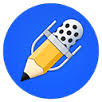 Create & Find
Brainstorm ideas / online dictionary
Textbook 
Powerpoints
Teacher’s notes 
Worksheets				
Texts/articles
Photos
USE ALL ABOVE TO
 …………..    Create documents within Notability
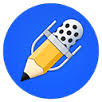 Create & Find: Sample Document
Here’s one I made earlier!
Through this I will show you just some of the tools that Notability offers to create interesting, engaging and vibrant notes. 
First I’ll show you a basic text box, various fonts and paper. (Edit ,+ to create a subject ,top left)
pencil on page tool top right to create note
So using some of these tools we can take and create notes
Create & Find: Questions
Just from this one example can you see the worth of using the app?
Could you see yourself using the app on Monday? Why? Why not?
Create & Find: Audio
Audio clip creation is very easy!
Excellent tool for aural, oral and comprehension practice.( Microphone icon)
Master recordings can be made and shared
But I make my class do the work most of the time
Create & Find: Virtual Handwriting
Pencil icon 
Cool way to personalize a note, adds variety to material.
Great for students who might take shorthand notes and complete rest at home
Surprisingly accurate
Create & Find: Highlighting
Highlighter icon
A virtual yellow tipped highlighter, except with a multitude of colours. 
Useful like a real highlighter is – an easy carry over from paper in function.
My students have combined it with the Pen tool to do some exercises of their own
Create & Find: Photos
+ icon on right-hand side
Images are powerful learning tool and can be used very easily in Notability.
For example I have created this rough image association exercise here.
We will learn about importing photos later!
Create & Find: Homework
We were looking at a German note about Pets.
Alongside reading from the textbook I set the task of describing your pet.
And here is a great example of what a student can create using the app! You can present great stuff like this via projector if you have the option even.
Create & Find: Questions
We are moving on to the organization section or “Keep” stage now.
But first, any questions?
Keep
Now that we have covered some basic content creation, we will look at organizing that content
Remember, these notes and files you keep are there forever! Won’t fall victim to dogs, moving house, moving class, moving school and everything else* 

*Provided you backup to the cloud!
Keep: Overview
Here’s where I have the sample German pets document
Now everyone will have their own method of organizing, this is just an example.
 Edit ,+ to create a subject ,top left
pencil on page tool top right to create note
You might not all be aspirationally German like me and alphabetize…..
Keep:
So I have all this stuff and I didn’t make it. 
The internet is based off ignoring “do not photocopy from this book”.
Back to German pets and Rosie’s homework.
Import icon top left…… Email/Airdrop/Bluetooth/Edmodo.
The options are very wide and very easy, especially with Notability created documents.
Keep: Importing
In the “Find” stage you can discover a plethora of great material as we discussed earlier.
Getting this material into Notability is again, very easy. There is the import button or the share function from nearly everywhere else.
For example a PDF. I personally put stuff in my Drive before bringing it over but you can just bring files over direct from source.
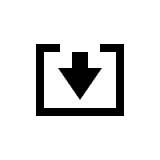 Keep: Importing photos
Again, back to Rosie’s homework
She brought in her own photos that she took.
There are many other ways of getting photos/images into Notability
Great way of bringing in material from old textbooks for example!
Annotation on Imported docs etc
Okay so quickly back to some Find/Create tools: Annotations. 
You can use the Pen tool is very useful – it can be used to edit existing documents. ( pencil icon )
This can be used on nearly any type of documents. So your students can deface photos or exercise books or virtual works of art or what have you. 
You can easily delete the annotations and use the document later as a revision sheet
Keep: Moving stuff around
Can move materials from one folder to another.
Colour coding folders 
Can copy documents as well.
You can even password folders if say you started using it to take staff meeting minutes, unlucky you.
Of course you can delete stuff.
Keep: Questions
We are now moving on to the “Share” section.
But first, any questions about Keep.
Share
Sharing gives new meaning to “Homework buddy”.
It won’t “forget” to hand over the work, to give the wrong work, it won’t fail to explain what to do…you get the picture. It’s a computer, think Terminator.
Sharing is a two way street.
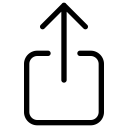 Share: Methods
So let’s hit the share button on a note..
As with everything, I have gone through several different primary ways of sharing and receiving material. 
I used to use Edmodo a lot, moved to Airdrop which is good for a few people but recently all our students have gotten school & class emails….
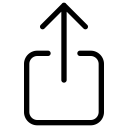 Share: Notes
Notability created documents (“Notes”) can be shared in three different formats.
Sharing in the “Note” format allows full editing but can only be viewed through the app.
Share: Audio
Coming back to Audio again.
A quick time saving method of sending instructions or that “master” we talked about
As we mentioned great method of practicing for aural/orals.
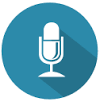 Share: Tests
Tests can be sent using the share methods I’ve described.
Sent using this new class email I have, sick students won’t miss it
Test also exists for revision later
I do still have them do the tests on paper because that’s what it all sadly comes down to in the end
Share: Questions
That’s it for Share, any questions?
Search
Yes, when stuff gets lost ,you can use the search icon to find it !!!
Can save a lot of tears !
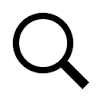 Create & Find, Keep and Share
Let’s look at some of the student work! 
Notability gives students the power to be really creative and really engage in some independent learning.
I’m constantly surprised by their ability to use the app in ways I didn’t even think of!
Create & Find, Keep and Share
If you think about Notability in the “Find/Create, Keep and Share” you’ll be able to quickly get to grips with the app.
It gives you a process to engage in immediately and to start creating your own personal, virtual folder which includes the former notebook ,files and docs of all sorts.
Notability Conclusion
So after all that, what do you think Notability can do for you?
Would you consider adopting it in the next month/term/year?
Do you use anything that is similar?
Any final questions?